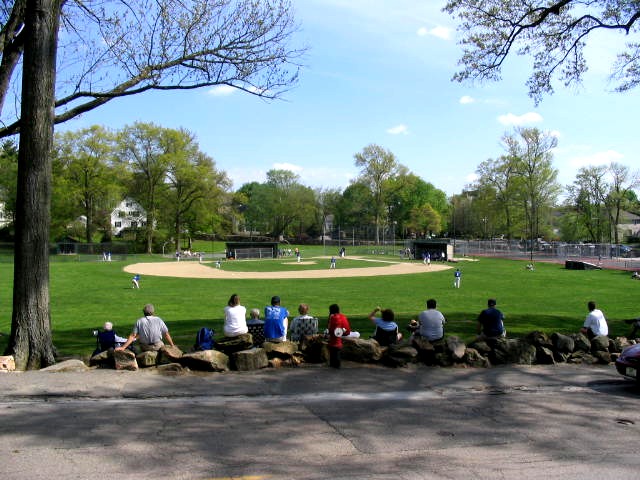 Hopedale Town Park Revitalization
Hopedale Parks Commission
Current Conditions (Tennis & Basketball Courts)
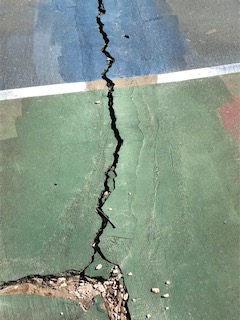 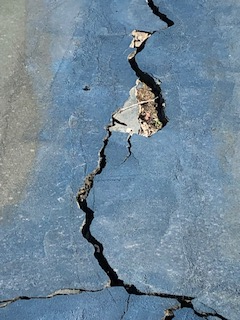 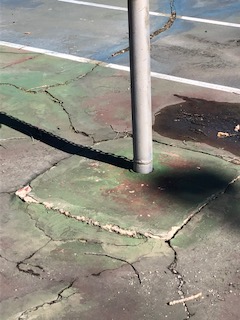 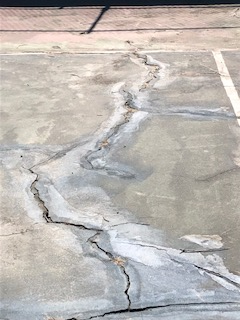 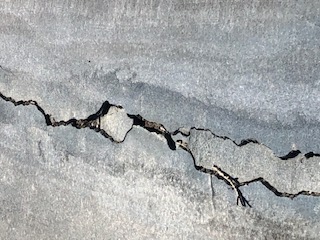 Current Conditions (Retaining Walls)
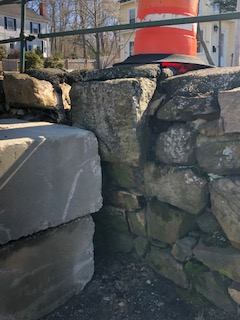 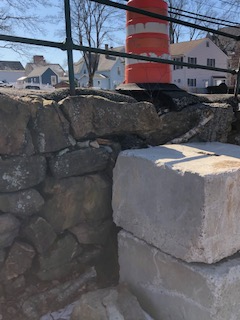 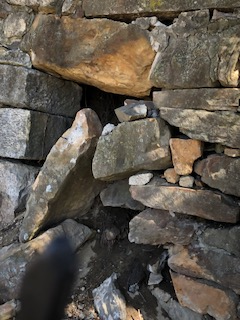 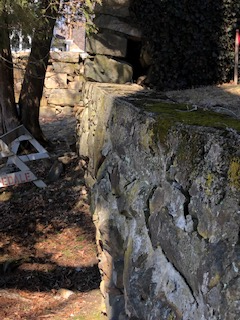 Current Conditions (Drainage & Electrical)
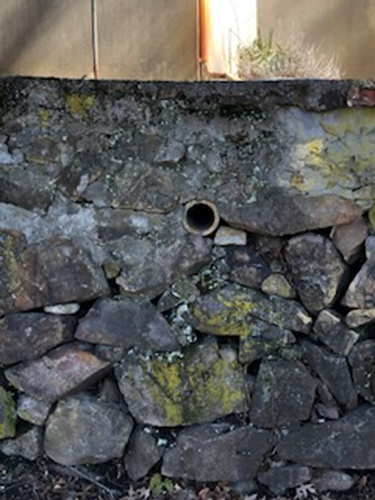 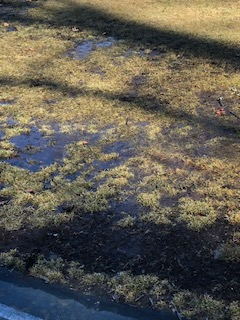 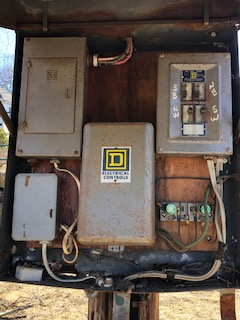 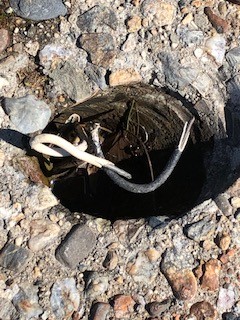 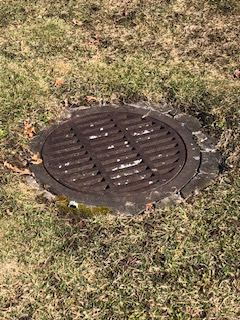 Current Conditions (Field & Band Stand)
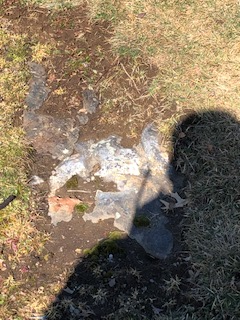 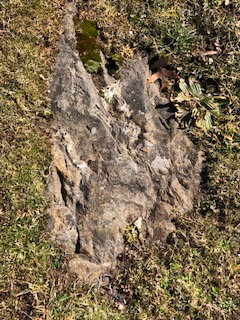 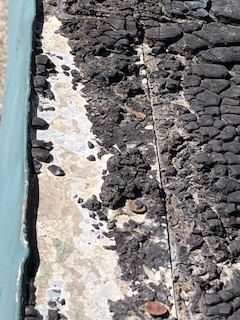 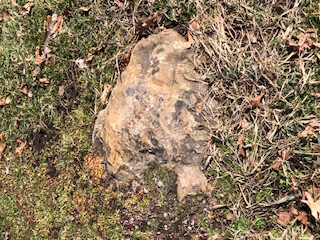 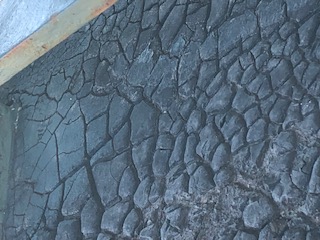 What is our goal
Execute a plan that will improve Town Park by making it safer, updating/replacing the existing infrastructure that will meet the recreational needs of our residents and town athletic programs.
High Level Proposed Plan/Concept Scope of Work
  New Tennis and Basketball Courts
  New Synthetic Turf Baseball Field and Athletic Field for multi-purpose use (i.e., Field Hockey, Soccer)
  New Electrical for all fields/courts
  New walkways, trees, rock retaining walls and common area
  All new drainage
Out of Scope 
  Playground, bandstand and bathrooms
  Irrigation but w/ turf fields would not be required
Visual
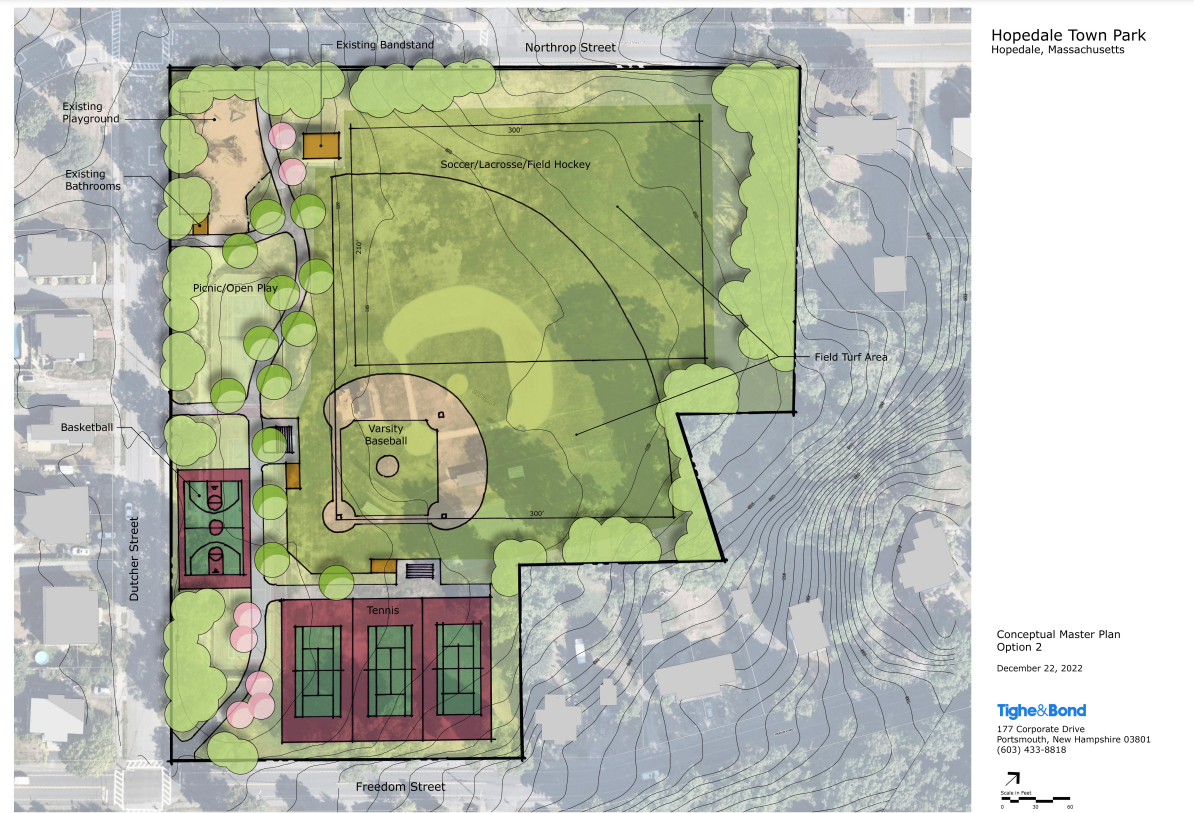 Tennis Courts would be relocated to the Freedom Street side of the Park to maximize overall space
Basketball Court relocated to Dutcher street side for safety/visibility
Baseball field would me moved to make room for synthetic fields in the outfield for multi-use purposes 
Trees to be added and removed as required with new walkways for overall accessibility
Project financials
Finance- Total Project $3,756,968
Earthwork – $393,160
Drainage – $150,625
Lightning – $400,000
Pavement – $107,140
3 Tennis Courts –$263,480
Basketball Court – $81,070
Baseball Field – $109,400
Athletic Field – $1,305,000
Landscaping – $80,100
Contingency 30% – $866,993 
Additional Cost
Design / Survey / GeoTech - $150000
**Detailed cost in appendix
How do we Finance this project:
Town Bond
CPA Funds
Potential Grants
Donations/Matching gifts (Community, Hopedale Foundations, Economic development projects…etc.)
High Level Timeline
Q4 2022 - Meet with Tighe&Bond
January 2023 - Review concepts with Tighe&Bond representative
January 19 2023 - Parks Commission town meeting to vote on a concept
February 2023 - Reconnect with Tighe&Bond to provide finalize numbers
March 2023 - Present to Board of Selectman and Finance Committee
March / April 2023 - Social and meet with Finance and other boards
April 2023 - Lock down outside funding
May 2023 - Funds Approved
June 2023 - Start work on Design / Survey / Geotech
Nov / Dec 2023 -  Finalize Design / Survey / Geotech
Jan 2024 - Put to Bid
March 2024 - Contractors Begin
August / October 2024 - Complete Project
Appendix
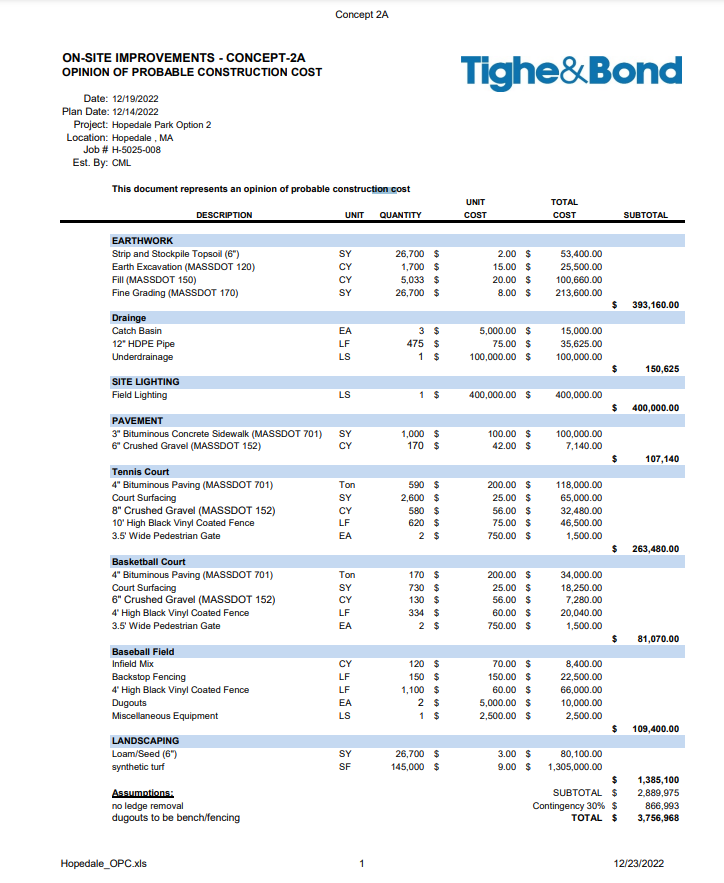